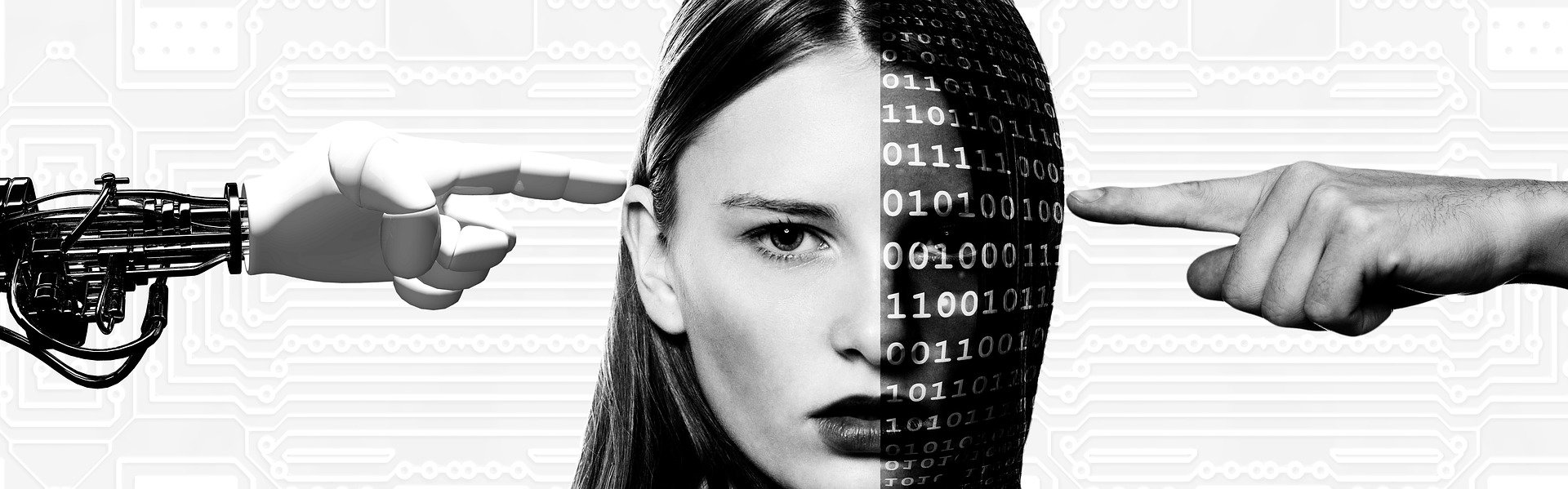 Digitalisierung und das Recht auf den gesetzlichen Richter – Mensch oder Richterautomat?
Von Dr. Bernd Weiß,
Notar in Schweinfurt, StS a.D.,
Stellvertretendes Mitglied des BayVerfGH
Problemstellung und Problembewusstsein

Vollsubstitution hält jeder Jurist zunächst für unmöglich, aus verfassungsrechtlichen wie auch aus technischen Gründen

Juristisch unbefangene Zuhörer halten eine derart „neutrale“ Instanz oft für eine tolle Idee

Misstrauen in die Politik und von Menschen geführte staatliche Institutionen wuchs jedenfalls vor Corona zusehends; fraglich, ob sich der coronabedingte Ruf nach dem starken Staat hält

Technisches ist für die Arbeitsgruppe sicher nicht viel Neues, muss aber am Anfang erwähnt werden, zwei „Wege zur Substitution“

Was kann Technik (jetzt und in absehbarer Zeit), was kann man ihr übertragen (Arbeitserleichterung, voller Ersatz des menschlichen Richters), und wollen wir das?
Der „Richterautomat“ nach Adrian („Der „Richterautomat“ ist möglich, Semantik ist nur eine Illusion“, Duckner & Humblot, Berlin 2017)

Ansatz: ist juristisches Denken simulierbar? Idee: ein philosophisches Konzept zur Erklärung sprachlicher Bedeutung liefern, um eine Programmarchitektur für einen „lawbot“ zu entwickeln

Intensitäten der Anwendungsmöglichkeiten in aufsteigender Reihe: Literaturrecherche, umfassende Simulation juristischen Denkens, gänzliche Substitution des Richters

Wie funktioniert juristisches Denken; Adrian blendet bei seinem Obersatz eigenen subjektiven Entscheidungsspielraum des Richters aus 

Ausgangspunkt: radikaler Holismus (Willard von Orman Quine). Jedes Individuum hat einzigartiges, individuelles Bild davon, wie es mit den anderen und der Welt umgeht, kann daher nicht wissen, ob es verstanden wird, selbst wenn beide die gleiche Sprache sprechen. Menschen simulieren nur, dass die natürliche Sprache eine semantische Bedeutung hätte
Maschinen arbeiten mit (für sie) semantisch bedeutungslosen, rein syntaktischen Strukturen, dem Menschen steht nach dem radikalen Holismus aber auch nicht mehr zur Verfügung

Adrian entwickelt eine „Quasi-Quantentheorie der juristischen Sprache“. Nicht die semantische Bedeutung, sondern die syntaktische Struktur der juristischen Sprache wird genutzt, um der Maschine juristisches Denken „beizubringen“. Die Maschine filtert (wie der Mensch) „Sprachquanten“ aus dem Zeichenstrom und baut sie sinnvoll zusammen, wenn man ihr die richtigen Kriterien mitgibt (Hierarchisierung der Daten)

Adrian: Demokratie- und Rechtsstaatsprinzip, wonach das Recht für alle gleich gelten sollte, würden besser umgesetzt, wenn der juristische Obersatz, also das Recht, von der Maschine und nicht durch einen menschlichen Richter „konstruiert“ wird. Möglichst alle Rechtsauffassungen möglichst aller am konkreten Rechtsproblem mitwirkenden Juristen entsprechend ihrer jeweiligen Rolle und staatsrechtlichen Befugnis würden automatisch durch die Maschine mit einbezogen

Adrian ist der Ansicht, dass seine Maschine menschliche Juristen nicht ersetzen kann (allenfalls sog. „Paralegals“), ihnen lediglich Entscheidungshilfen liefern kann. Ein praktisches Problem sieht er (derzeit) in der fehlenden Menge brauchbarer, hierarchisierter, maschinenlesbarer Daten
Wo findet die Disruption statt?

Interview mit Michael Datzer, Softwareunternehmer. Sein Ansatz: wo findet die Disruption statt, im Anwendungsprozess oder schon im Tatbestand? Er meint: bereits im Tatbestand oder Lebenssachverhalt, bei dem, was wir „staatliche Ordnung“ nennen

Für den Softwareingenieur ist Gesetzesanwendung weniger interessant als Konzepte wie die „social credit points“ in China, die Strafe bei Fehlverhalten folge auf dem Fuße. Viel effizienter als herkömmliche Gerichtsverfahren (siehe etwa auch Schiedsverfahren bei PayPal)

Aus seiner Sicht nebensächlich, ob System aufoktroyiert wie in China,  oder Selbstunterwerfung unter die Macht der Plattformen (Facebook, Google, Amazon). Am Ende würden wenige Menschen die moralischen Standards setzen und es sei unerheblich, ob sie Xi oder Zuckerberg oder Bezos heißen
	
Minister Eisenreich zur Hasskriminalität und der Facebook-Konzernrichtlinie, das Internet als „no-go-area“?
	
Globale Vernetzung schreitet immer schneller voran, alles bekommt digitale „Identitäten“, sowohl Dinge als auch Menschen. Dort ist alles hinterlegt, was von Bedeutung ist (Gesundheitsakte: technisch denkbar, dass der Algorithmus in absehbarer Zeit über die Geschäftsfähigkeit entscheidet und dann bei Bedarf auch gleich einen Betreuer zuweist)
Komplette Vernetzung, Verwaltung und Überwachung unserer Daten könnte aus Sicht Datzers den Staat als Garant von Recht, Eigentum, Währung etc. auch gänzlich ersetzen

Plattformtechnik legt den Grundstein, Datzer sieht drei Schritte, wobei wir schon beim zweiten stehen: 1. massive Datensammlung, 2. Konzentration der Daten auf wenige Plattformen (auch durch Digitalisierung analoger Daten), 3. Vernetzung aller Plattformen (Zukauf von WhatsApp und Instagram durch Facebook!)

Statistische Auswertung von Daten und Verknüpfung mit (Rechts-)Folgen ist uns nicht fremd (Bsp.: SCHUFA), auch die Selbstunterwerfung nicht (Navi im Auto; bald Vorschlag für‘s Frühstück; Akzeptanz von Urteile wie in Eisenheim?) 

Schlüsseltechnologie laut Datzer nicht der Quantencomputer, sondern der lernende Algorithmus und die Plattformtechnik. Durch Identität (Vernetzung aller Daten eines Menschen) und Loyalität (über social credit points) können staatliche Garantiefunktionen durch „crowding“ ersetzt werden. „Helfende Hände“ bei der Umsetzung werden sich finden. Eine solche Ordnung wäre kein Staat in unserem Sinne mehr, eher eine „community“

Datzer: „Disruptionen laufen sehr viel radikaler, als sich das die jeweils Betroffenen (hier: Juristen) vorstellen können, bis hin zur gänzlichen Überflüssigkeit
Zwischenergebnis: der digitale Richter ist möglich – auf die ein oder andere Weise

Generierung der Datenmengen: für Adrian das eigentliche Problem, laut Datzer bald nahezu unbegrenzt zur Verfügung; crowdsourcing nach Adrian Frage der Qualität der Daten, bei Datzer eher: „Masse statt Klasse“
	
Adrian: Problem von Formalisierungsfehlern, wenn der durchführende Programmierer nicht das Rechtsverständnis des Gesetzgebers trifft. Insoweit sehr juristischer Denkansatz, zudem: was meint eigentlich der Gesetzgeber, wenn sich nach Quine auch die Abgeordneten im Parlament eigentlich gar nicht verstehen?

Datzer: der Algorithmus kann bereits „individuell und assoziativ“ lernen, so dass man für die Anwendung Sprache, Syntax, Inhalt gar nicht vereinheitlichen bzw. formalisieren müsste, wobei er sein Ergebnis auch nicht in das Korsett unseres formalen Rechts pressen will, sondern Gerichte und Gesetzgebung gleich mit ersetzt
Wie „reißfest“ ist der gesetzliche Richter?

Art. 92 GG: die rechtsprechende Gewalt ist „den Richtern“ anvertraut. Im Moment sicher unzweifelhaft, dass damit Menschen, „natürliche Personen“, gemeint sind. Aber der Verfassungsgeber des GG hatte auch keinen (technischen) Anlass, sich mit der Frage zu befassen. Ist das also „für immer in Stein gemeißelt“, gesetzt den Fall, die Disruption wäre technisch möglich?

Ewigkeitsgarantie? Art. 79 Abs. 3 GG ist als Ausnahmevorschrift eng auszulegen. Betrifft nur die vom Verfassungsgeber selbst geschaffenen Bestandteile, hindert vor allem nicht, die positiv-rechtlichen Ausprägungen dieser Grundsätze aus sachgerechten Gründen zu modifizieren!

Geschützt nach Art. 79 Abs. 3 GG nur bestimmte Ausprägungen, nicht das Rechtsstaatsprinzip als solches (Gewaltenteilung, Bindung von Rechtsprechung und vollziehender Gewalt an Gesetz und Recht und die verfassungsmäßige Ordnung; nicht: die Rechtswegegarantie, Art 19 Abs. 4 GG)

Der Begriff „Rechtsstaat“ taucht dabei in Art. 20 GG nicht explizit auf. Keine eindeutig bestimmten Gebote und Verbote von Verfassungsrang, sondern einen Verfassungsgrundsatz, der der Konkretisierung je nach sachlichen Gegebenheiten bedarf

Gewaltenteilung als solche ist absolut geschützt, was aber nicht heißt, dass nicht eine andere staatliche Gewalt berufen wäre, die dann unabhängigen „Gerichte“ einzusetzen („richterliche Selbstverwaltung“ von den Verfassungsgerichten stets abgelehnt)
Art. 92 GG als zentrale Norm über die Rechtsprechung: „Richter“ und „Gericht“ nach dem BVerfG unbestimmte Rechtsbegriffe, die „aufgrund verfassungsrechtlicher Vorgaben sowie von traditionellen oder durch den Gesetzgeber vorgenommenen Qualifizierungen auszulegen sind“; Art. 92 GG ist objektives Verfassungsrecht, vermittelt den Richtern oder Verfahrensbeteiligten keine unmittelbar rügefähigen subjektiv öffentlichen Rechte (Richter selbst „nur“ über die hergebrachten Grundsätze des Berufsbeamtentums, Art. 33 Abs. 5 GG, geschützt)

Zumindest aber materiell-funktionaler Rechtsprechungsbegriff (im Gegensatz zur WRV mit rein formalem Rechtsprechungsbegriff); besonders geschützt der Kernbereich des Strafrechts, zu dem alle bedeutenden Unrechtstatbestände gehören, und für den ausnahmslos und ausschließlich die Gerichte zur präventiven Rechtskontrolle berufen sind (grundlegend BVerfG 22, 49 ff.)

Aber: BVerfG verwendet „Gericht“ und „Richter“ synonym, hatte 1967 keinen (technischen) Anlass, sich Gedanken zu machen, ob der Richter immer ein menschlicher sein muss. Das Urteil grenzt vor allem die staatlichen Gewalten Exekutive und Judikative ab. Schon bei OWi ist die Schwelle der Übertragung auf die Exekutive nicht mehr so hoch. Es wäre nicht undenkbar, dass der Gesetzgeber eine Modifizierung der positiv-rechtlichen Ausprägungen der Grundsätze des Art. 79 Abs. 3 GG aus sachgerechten Gründen vornimmt, und bei einfach gelagerten oder Massenverfahren eine KI unter die Begriffe „Richter“ und „Gericht“ subsumiert, ohne dass dafür das GG geändert werden müsste 

Sachliche und persönliche richterliche Unabhängigkeit aus Art 97 GG ist ein notwendiges Element des Rechtsstaates, Teil der Gewaltenteilung, von der Ewigkeitsgarantie des Art. 79 Abs. 3 GG geschützt (BVerfGE 2, 307 [320]). Allerdings: „Auxiliargarantie“, kein persönliches Privileg der Richter; sind nicht sachliche und „persönliche“ Unabhängigkeit und die „Befähigung zum Richteramt“ bei einem Super-Algorithmus, der unabhängig läuft und lernt, umso mehr gegeben als bei einem Menschen?
Es gibt also durchaus bestehende, aber nicht unüberwindliche verfassungsrechtliche Hürden. Der (menschliche) Richter ist durch Art. 92 GG jedenfalls nicht davor geschützt, dass man ihm einen digitalen Kollegen an die Seite stellt, der ihn irgendwann zum „Auslaufmodell“ macht

Ansatz von Enders („Einsatz künstlicher Intelligenz bei juristischer Entscheidungsfindung“, JA 2018, 721ff.) nach der „Normalfall-Methode bei konsequentem Strukturdenken“ 
Extrempositionen: KI in Richterfunktion (zweifelsfrei unzulässig), und KI zur Entscheidungsvorbereitung bei Rechtsanwälten (zweifelsfrei zulässig)

Dazwischen alle möglichen abgestuften Anwendungen bei Gericht eher unzulässig (Vorprägung der Entscheidung als Verstoß gegen das Recht auf rechtliches Gehör, Art. 103 GG; jedenfalls wegen der richterlichen Unabhängigkeit, Art. 97 Abs. 1 GG, keine Pflicht des Richters zur Nutzung von KI begründbar); zudem einfachgesetzliches Argument: Richter und Rechtsanwalt benötigen nach DRiG und BRAO die „Befähigung zum Richteramt“. Enders hält es mit Blick auf Art. 101  Abs. 1 Satz 2 GG (Recht auf den gesetzlichen Richter) im Einklang mit der Kommentarlage ohne weitere Begründung für „völlig selbstverständlich“, dass gesetzlicher Richter im Sinne dieser Norm eine natürliche Person ist
Rechtsprechung zum Thema: Die Verfassungsgerichte haben sich bislang (wohl aus dem gleichen Grund wie der Gesetzgeber, nämlich mangels technischem Anlass) nicht mit der Frage befasst, ob staatliche Eingriffe immer von Menschen kontrolliert und gesteuert werden müssen. Entscheidungen „im Umfeld“ des Themas:

OLG Frankfurt vom 03.01.2020 (2 Ss-OWi 963/18) beschäftigt sich mit der Delegation der Überwachung des ruhenden Verkehrs auf nichtstaatliche Einrichtungen (privater Überwachungsdienst). Ergebnis: keine Delegation des staatlichen Gewaltmonopols außerhalb der staatlichen Sphäre (Entscheidung, nicht Vollzug!). Aber: Algorithmus wäre staatliche Sphäre

AG Brilon vom 20.05.2019 (11 Ds – 215 Js 42/18 – 30/19) über den Polizeihund mit „hab acht Befehl“: „Diensthund“ wird kein Hoheitsträger, eigene Entscheidung muss von „intellektueller Durchdringung der Sach- und Rechtslage“ getragen sein (fortlaufende Verhältnismäßigkeitsprüfung!), was bei einem Hund (der für sein Tun auch nicht haftbar gemacht werden kann) nicht der Fall ist. Aber: im Gegensatz zur tierischen Unberechenbarkeit behält der Algorithmus einen kühler kalkulierenden Kopf als der menschliche Richter

Mittelbare Hürde für Datengenerierung durch Datenschutz und Recht auf informationelle Selbstbestimmung (Diskussion zur Corona-App, aber: sehr zeitgeistabhängige und irrationale Diskussionen, siehe Listen in den Gaststätten nach dem Lockdown)
Die gedankliche Herausforderung

Wollen wir das, was technisch möglich ist, überhaupt? Wir halten Adrians digitalen Helfer eher für vertretbar (a.A. Enders), Datzers Prognose nicht. Lässt sich das trennen?

Frage geht über die Dinge hinaus, die zunächst nahe liegend erscheinen: Ermittlung des Maßes der Schuld („Wettermodell“), der Unterschied zwischen Amtsermittlungsgrundsatz und Beibringungsgrundsatz etc.

Instanzenzug: mit welchem Recht hebt das „schlechtere“ Obergericht den allwissenden KI-Richter erster Instanz auf, wenn man KI auf die untere Instanz beschränkt (Estland)?

Rechtsprechung und Lehre werden in jedem Fall künftig auch die von einer KI „konstruierten“ Urteile einbeziehen. Der Algorithmus greift zunächst auf Datenbanken aller möglichen Entscheidungssammlungen und Literatur zu; irgendwann dann in der Hauptsache nur noch auf eigene Urteile? Ab welchem Punkt dreht sich diese Art der Rechtspflege im Kreis, kommt der fachliche Diskurs zum Erliegen? Wird der Algorithmus irgendwann selbstreferenziell bis hin zum Zirkelschluss? Macht es Sinn, mit eine Maschine fachlich zu diskutieren?  Was hat das für Auswirkungen auf die Rechtsfortbildung? Gibt es noch Gegenmeinungen, auf die sich eine Prozesspartei berufen kann? Wie soll eine Klageerwiderung aussehen, wenn die gleiche KI die Klageschrift verfasst? Wer hat Meta-Kompetenzen, wenn eine noch so perfekt konstruierte KI-Entscheidung als „falsch“ oder unbillig empfunden wird?
Wenn Computer über uns richten und die Rechtsfortbildung übernehmen, warum nicht auch gleich die Gesetzgebung (FFF, extinction rebellion: „Demokratie ist ein untaugliches Konzept, die Probleme des Planeten zu lösen“;  Prof. Schomerus zu Grundrechtseinschränkungen aus übergeordneten Gründen Corona/Klimanotstand); Konzept der platonischen Philosophenrepublik, nur dass eben kein menschlicher Philosoph sondern die „reine Vernunft“ der KI regiert? Ein perfekter, selbstgebauter Kerker, denn gegen scheinbar unbestechliche Vernunft lässt sich nur schwer etwas vorbringen

Verzwergen wir Juristen und unser Fach nicht selbst? Große Themen gehen im Alltagsgeschäft unter. Vorsicht: Narrative verlieren ihre Kraft nach ca. 70 Jahren. Was wird aus der großen Erzählung unseres GG über die Erfahrungen aus Krieg und Gewaltherrschaft? Dem BGH, der 1967 noch meinte, „wer sich beschränkt, dem geschieht kein Unrecht“, hat BVerfG 22, 49 ff. noch deutlich entgegen gehalten, dass der Rechtsstaat eine Bringschuld hat. Aber was tun, wenn der Bürger in Annahmeverzug gerät? 

Es muss nicht so kommen, aber man muss die Entwicklungen ernst nehmen und sie nicht nur technisch, sondern auch juristisch begleiten. Letztlich: nach Art. 20 Abs. 2 GG geht die Staatsgewalt vom Volke aus. Und das besteht unzweifelhaft immer noch aus Menschen. Können sie diese Gewalt wirklich an KI delegieren? Sollte man dem Art. 20 Abs. 2 GG hinzufügen: „Sie (die Staatsgewalt) ist letztverantwortlich von Menschen wahrzunehmen“?
Vielen Dank für Ihre Aufmerksamkeit!